HL Physics multiple choice questions
Nov 2011
SI Units
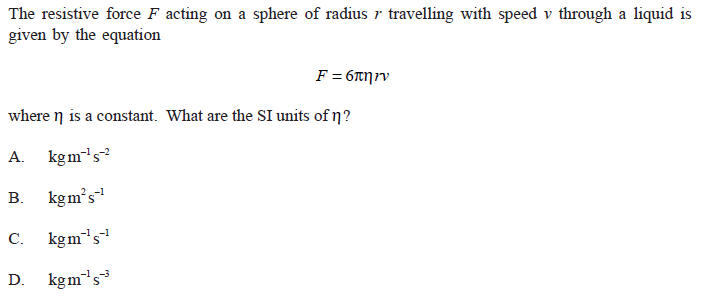 Easy one?
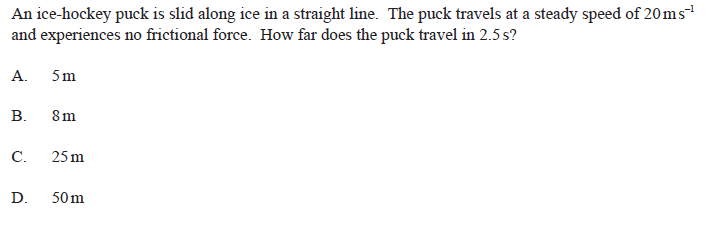 Acceleration
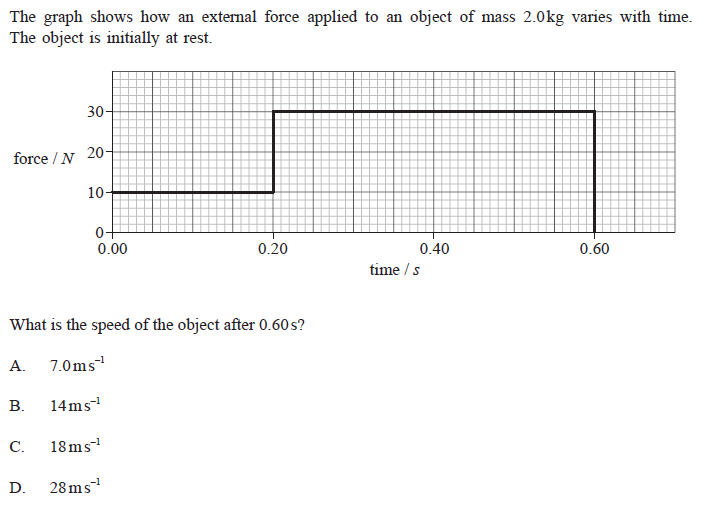 No resultant force
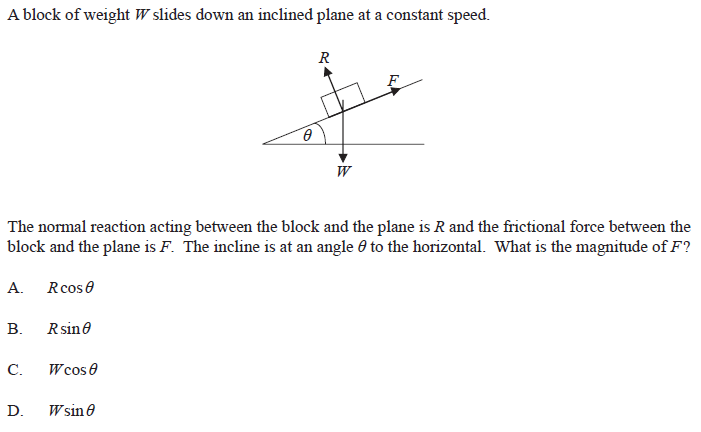 Resultant force
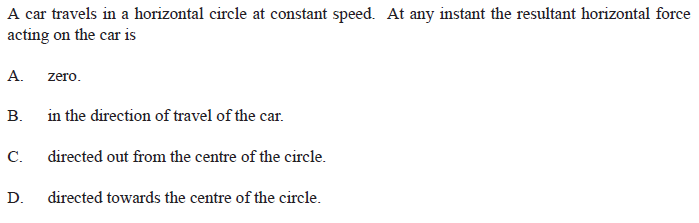 Projectile motion
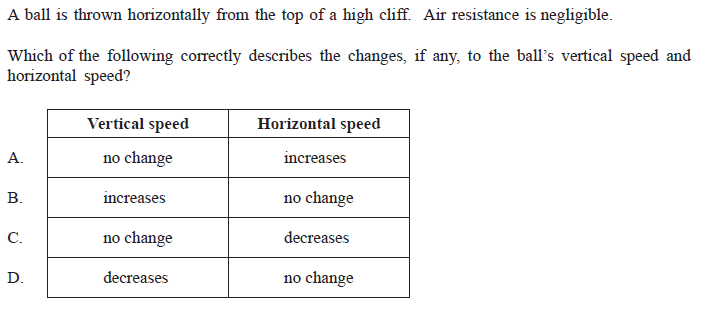 Escape velocity
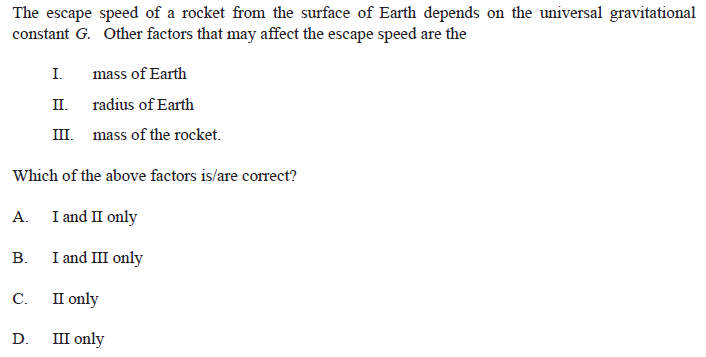 Orbits
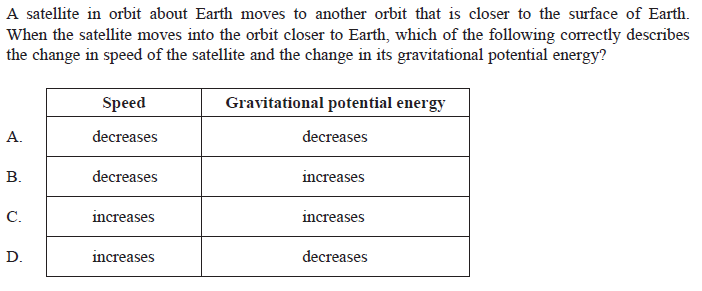 Kelvin Temperature
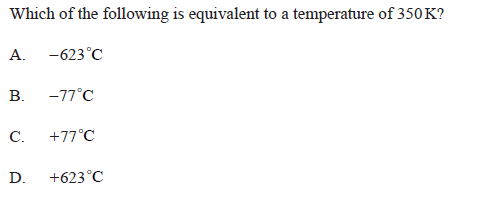 Molar mass
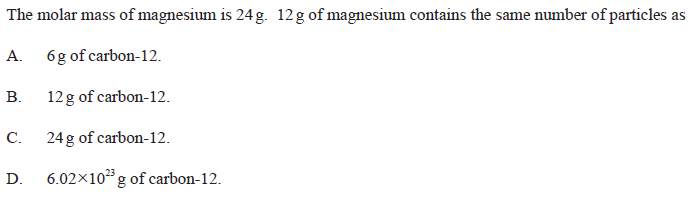 Entropy
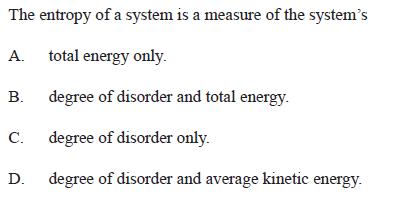 Gas laws
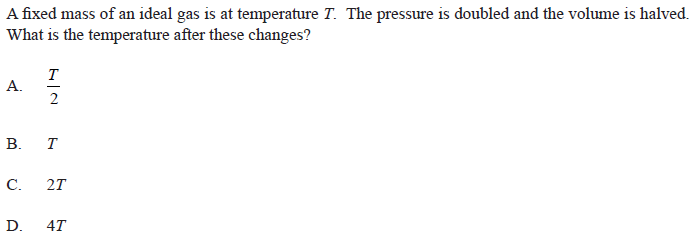 SHM
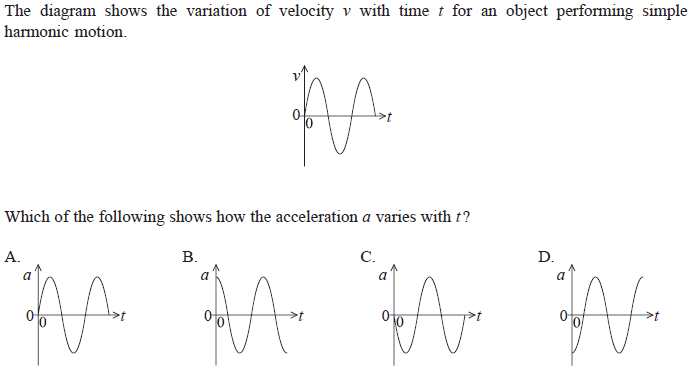 Electromagnetic spectrum
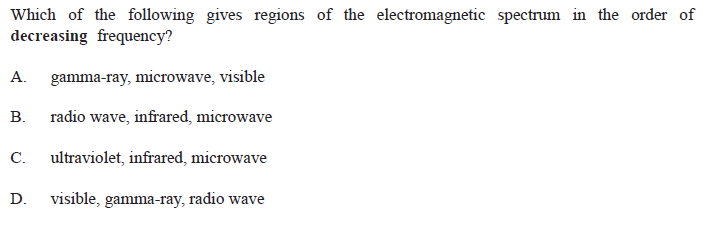 Standing wave
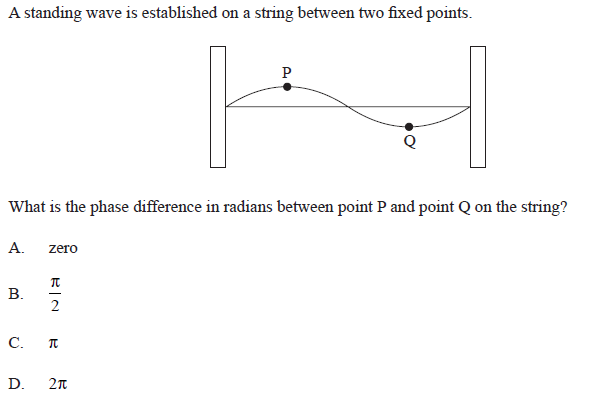 Doppler effect
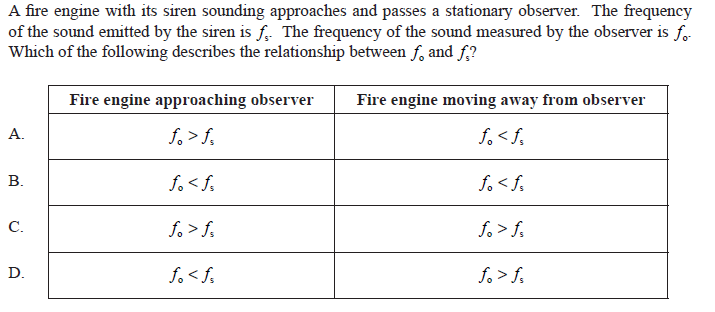 Diffraction
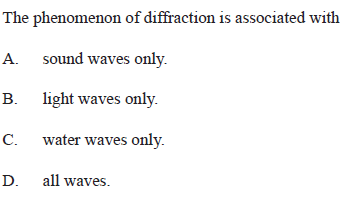 SHM 2
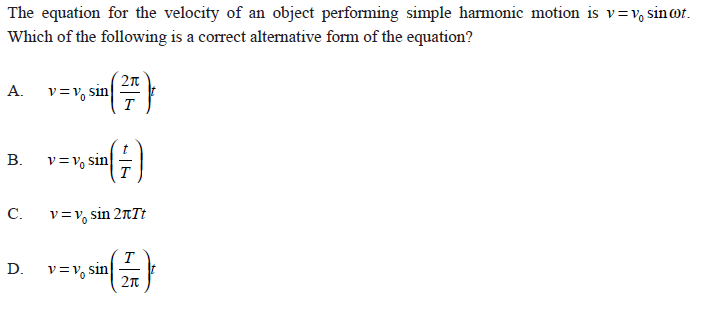 Malus’ law
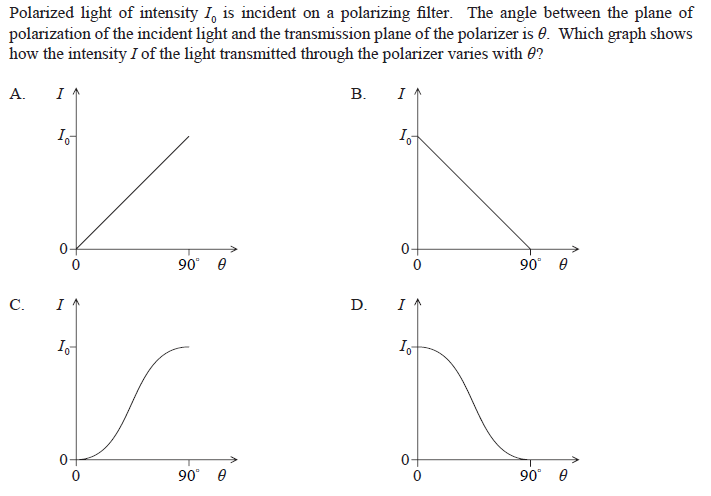 Internal resistance
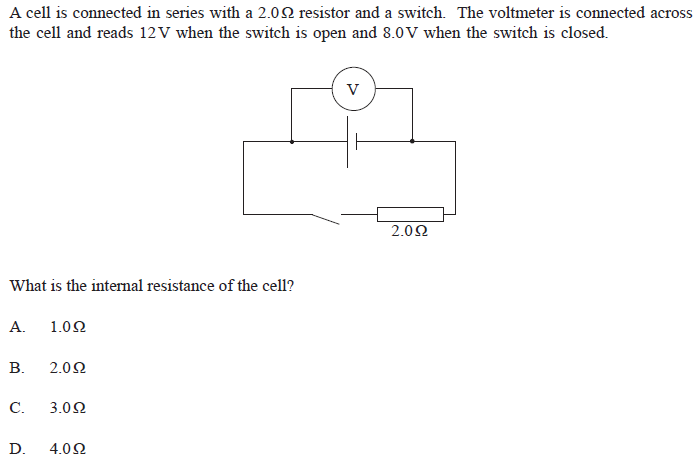 Electrical Power
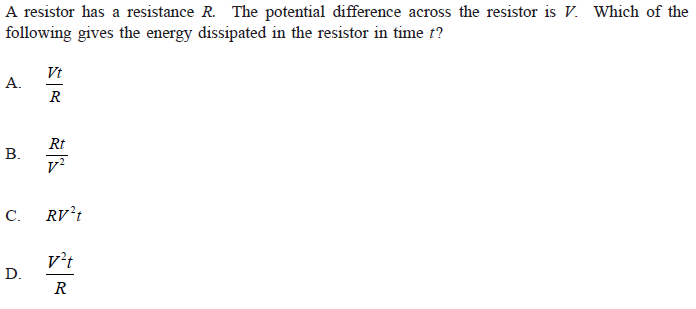 Electric Field
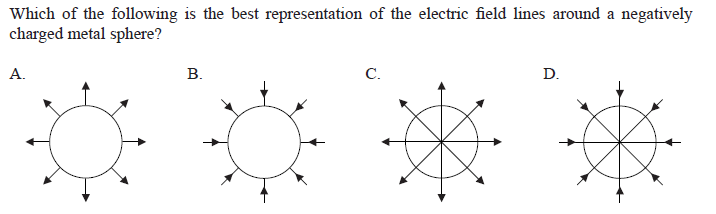 The Ampere
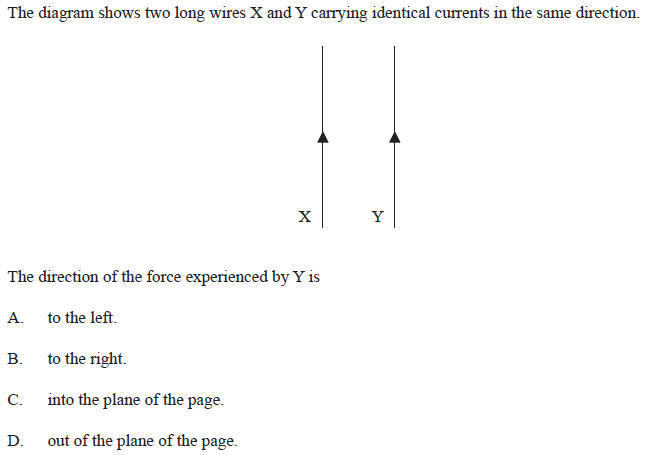 rms
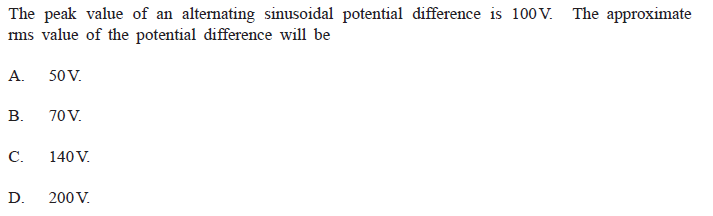 Induced emf
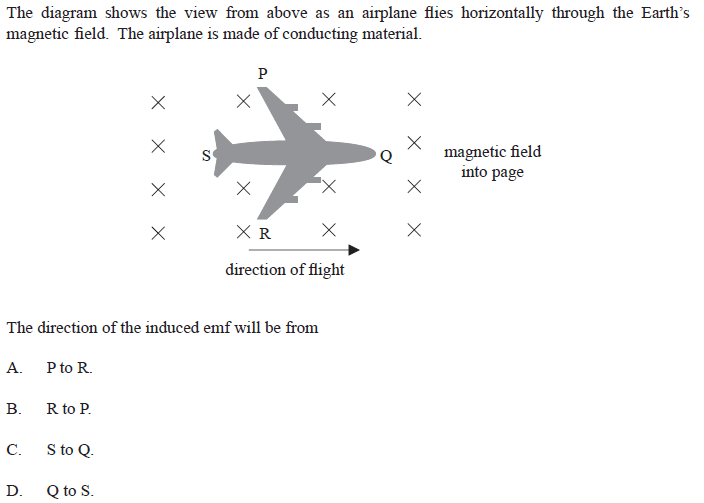 http://www.miniphysics.com/2010/11/emf-induced-in-straight-conductor.html
Alpha scattering
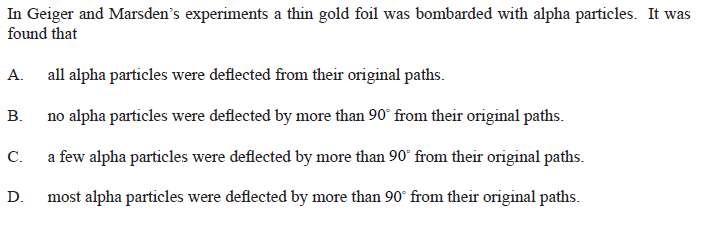 http://www.miniphysics.com/2010/11/emf-induced-in-straight-conductor.html
Fission
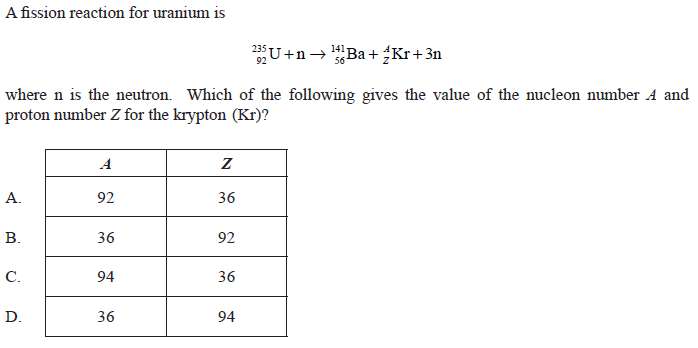 http://www.miniphysics.com/2010/11/emf-induced-in-straight-conductor.html
de Broglie wavelength
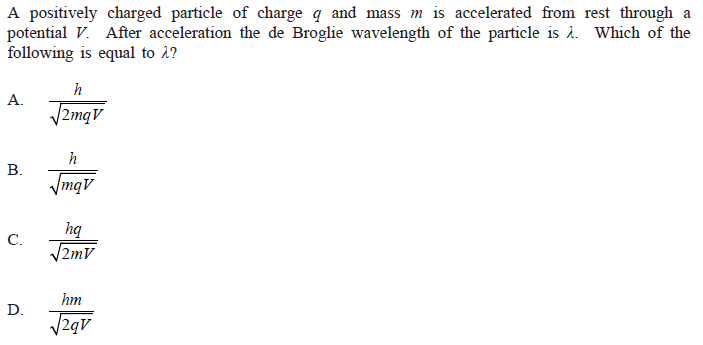 Photo-electric effect
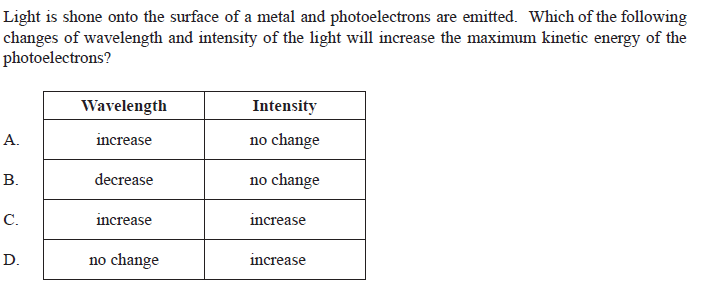 Schrodinger
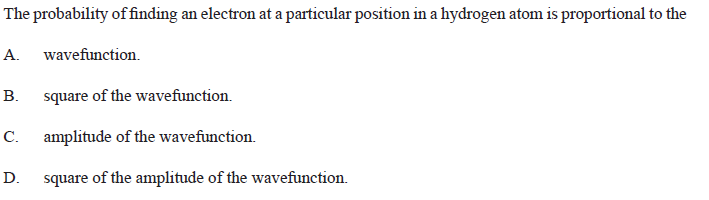 Proton decay
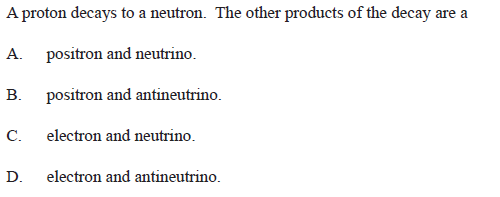 Half life
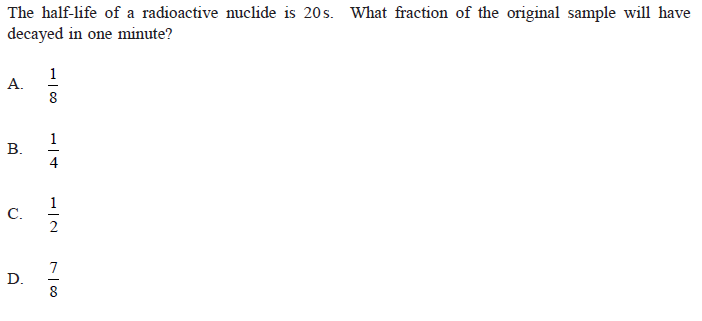 Intensity of sunlight
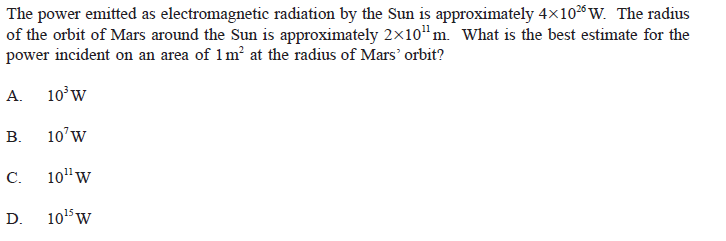 Si Units 2
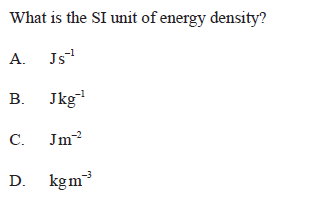 or Jmol-1 for Chemists
Wind power
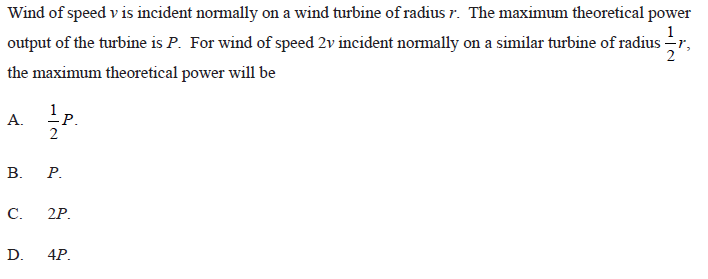 Sun power
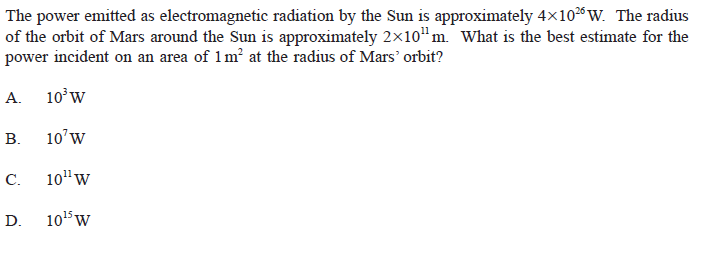 Global warming
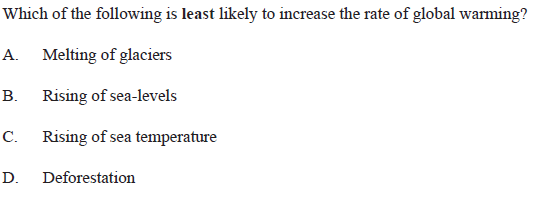 Binary
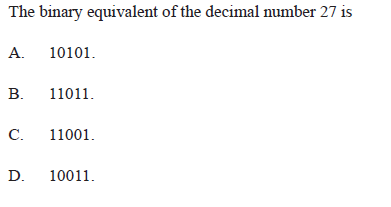 Pit depth
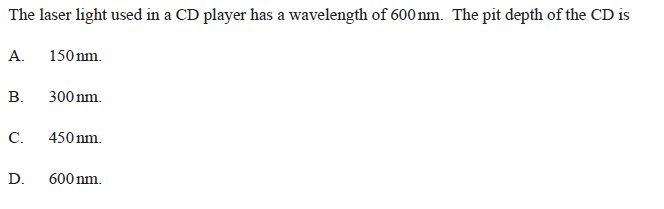 Capacitance
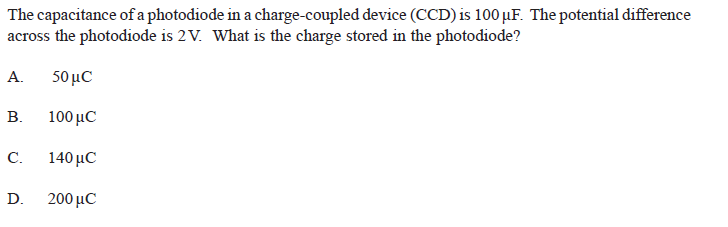